محاضرة صحة نفسية – 1 -
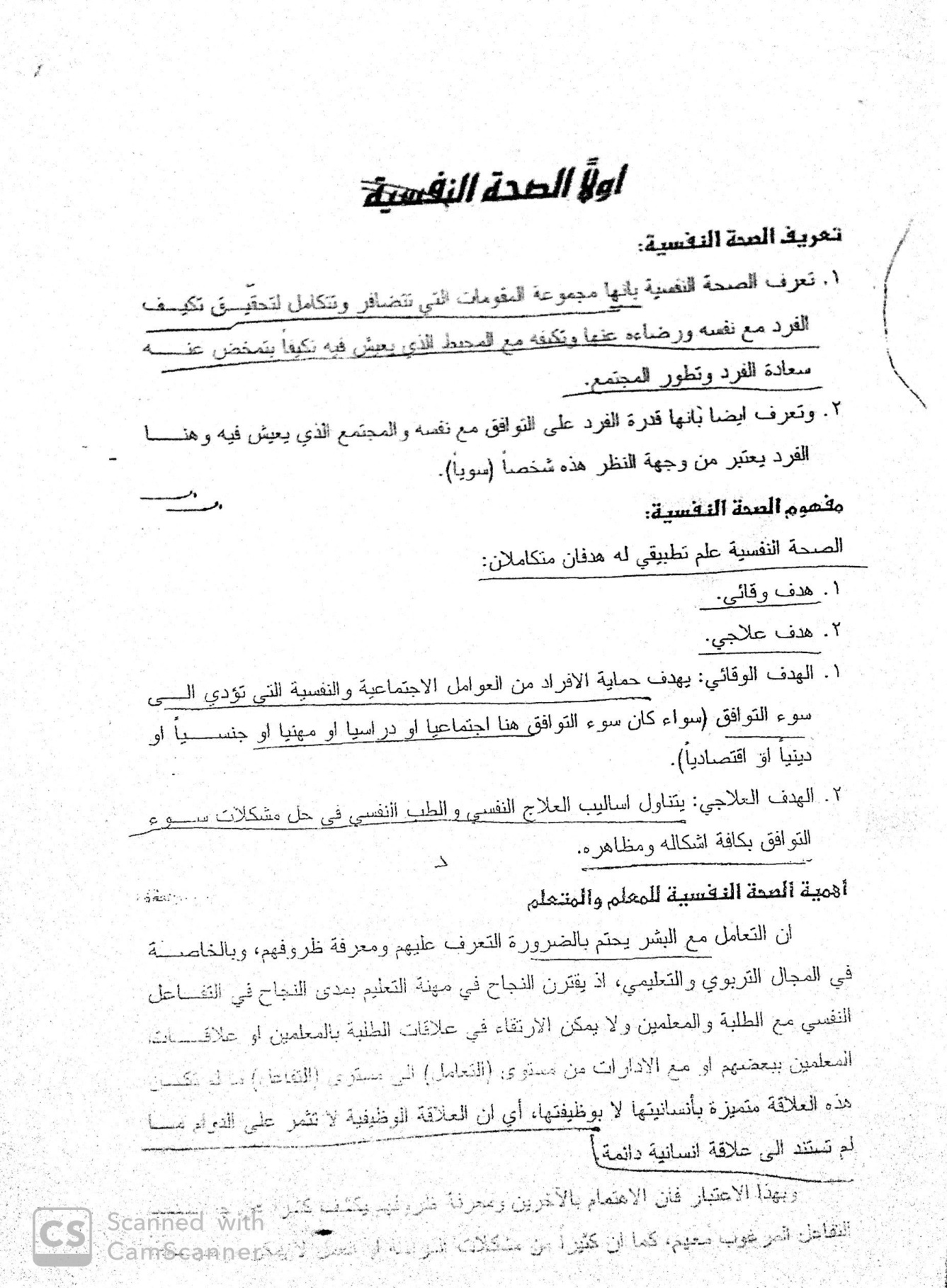 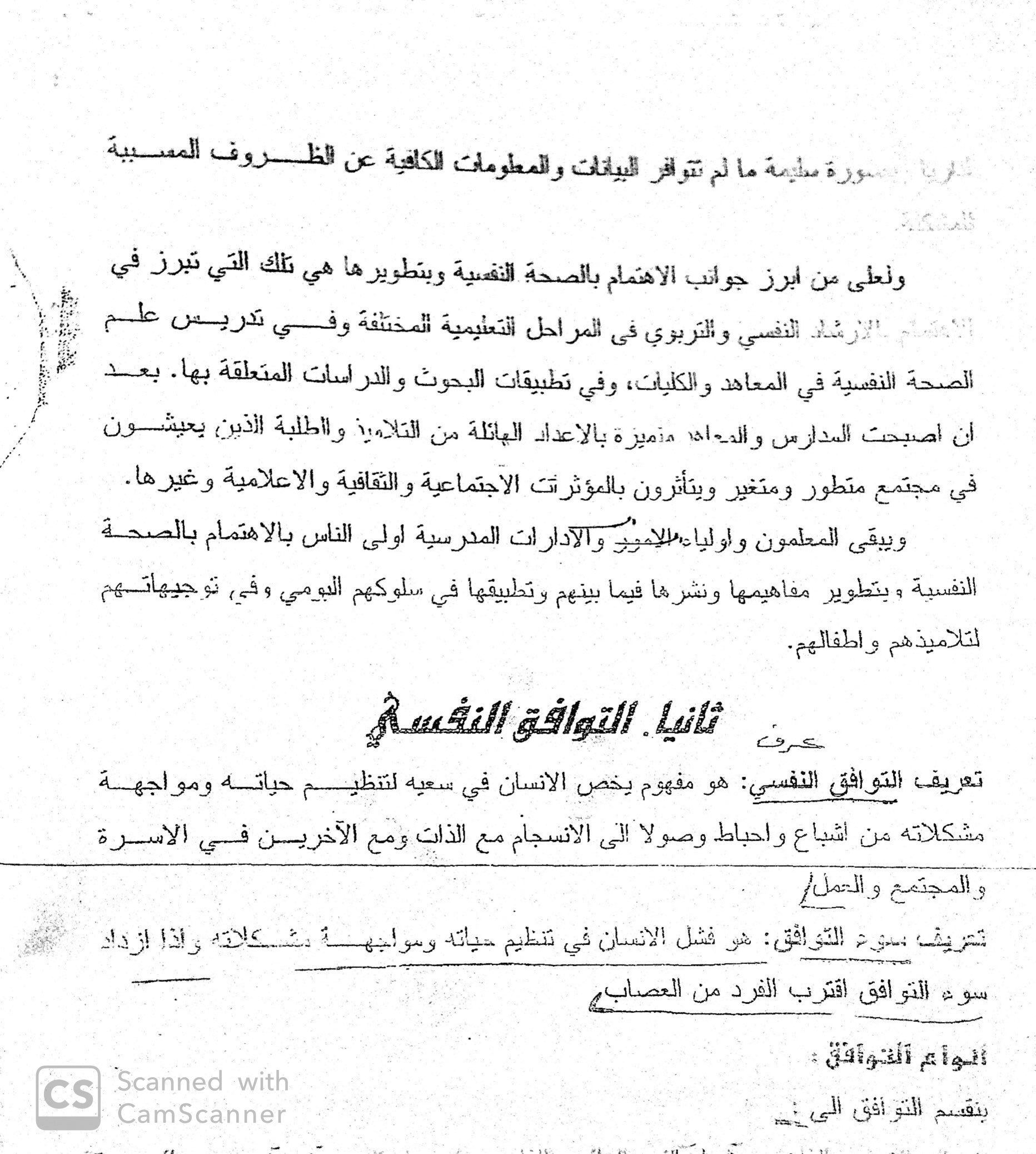 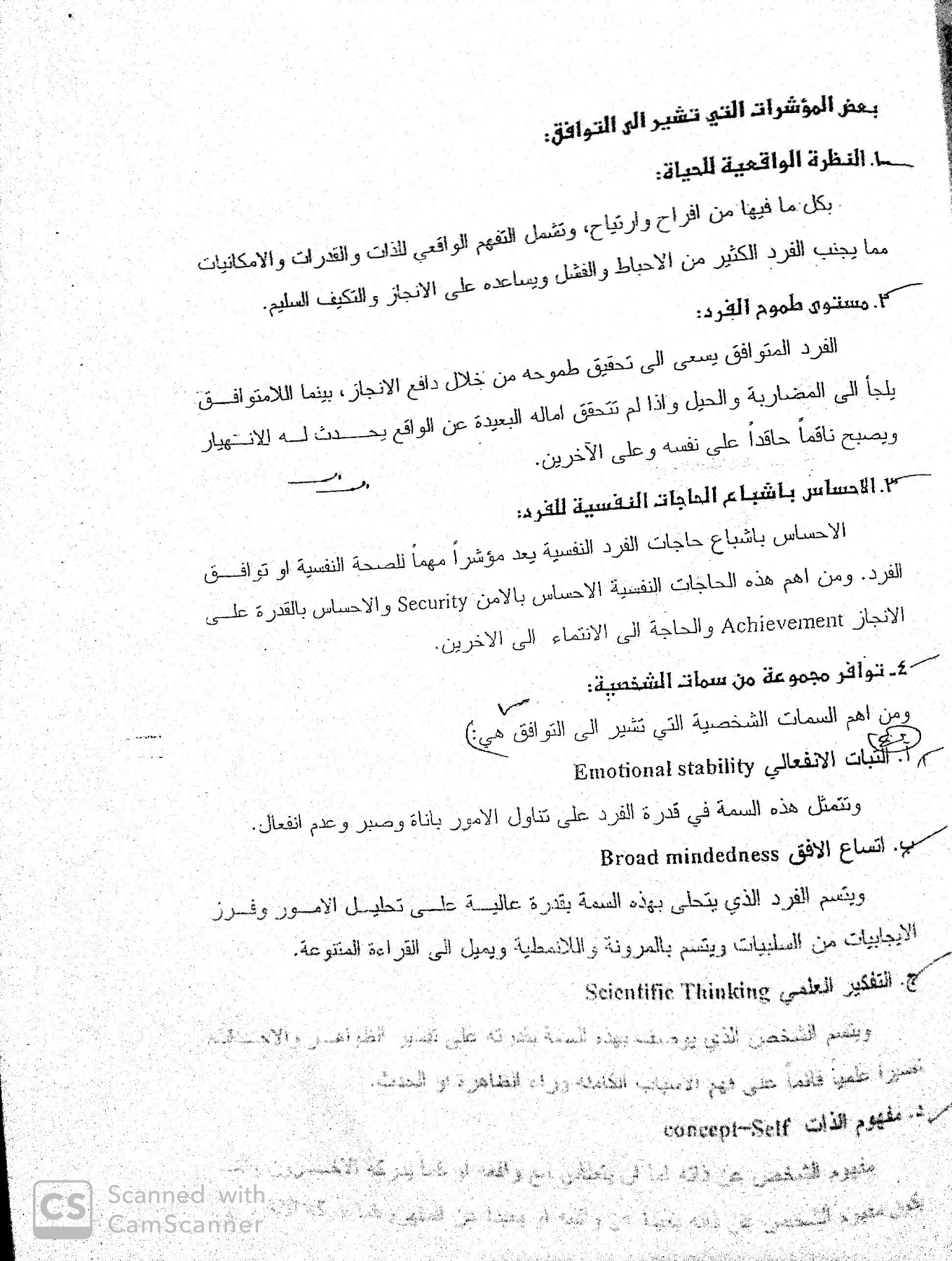